VYHODNOTENIE 
Yoga pre všetkých
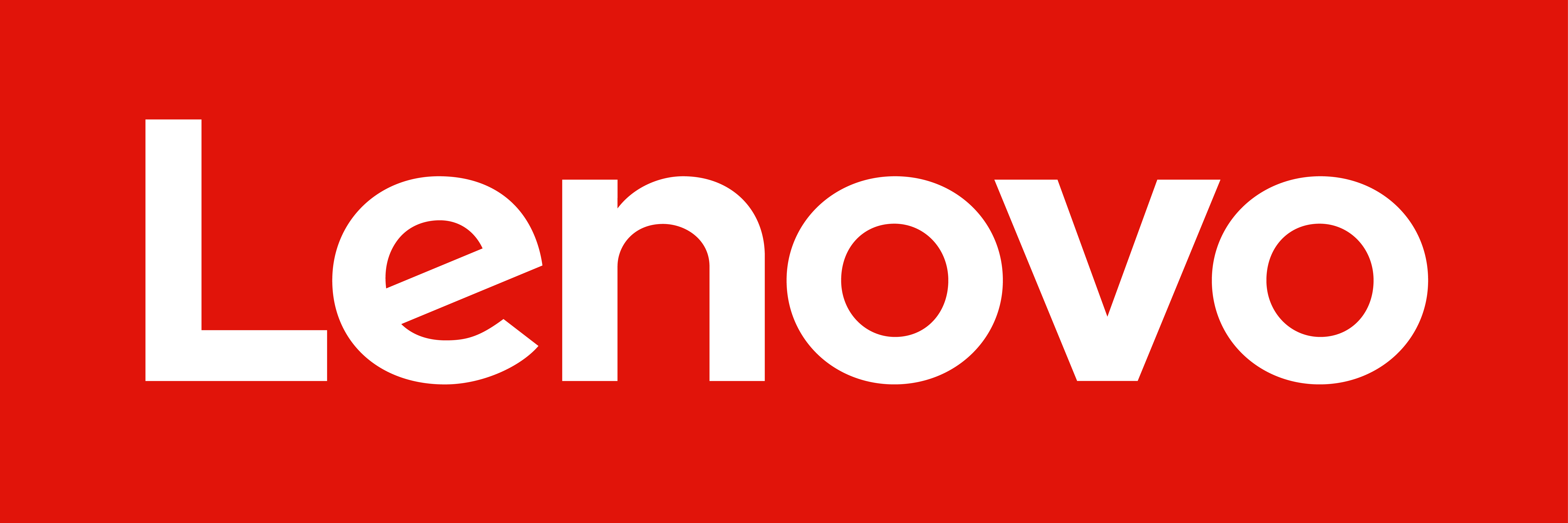 MEDIÁLNE VÝSTUPY
TOP MEDIÁLNE VÝSTUPY
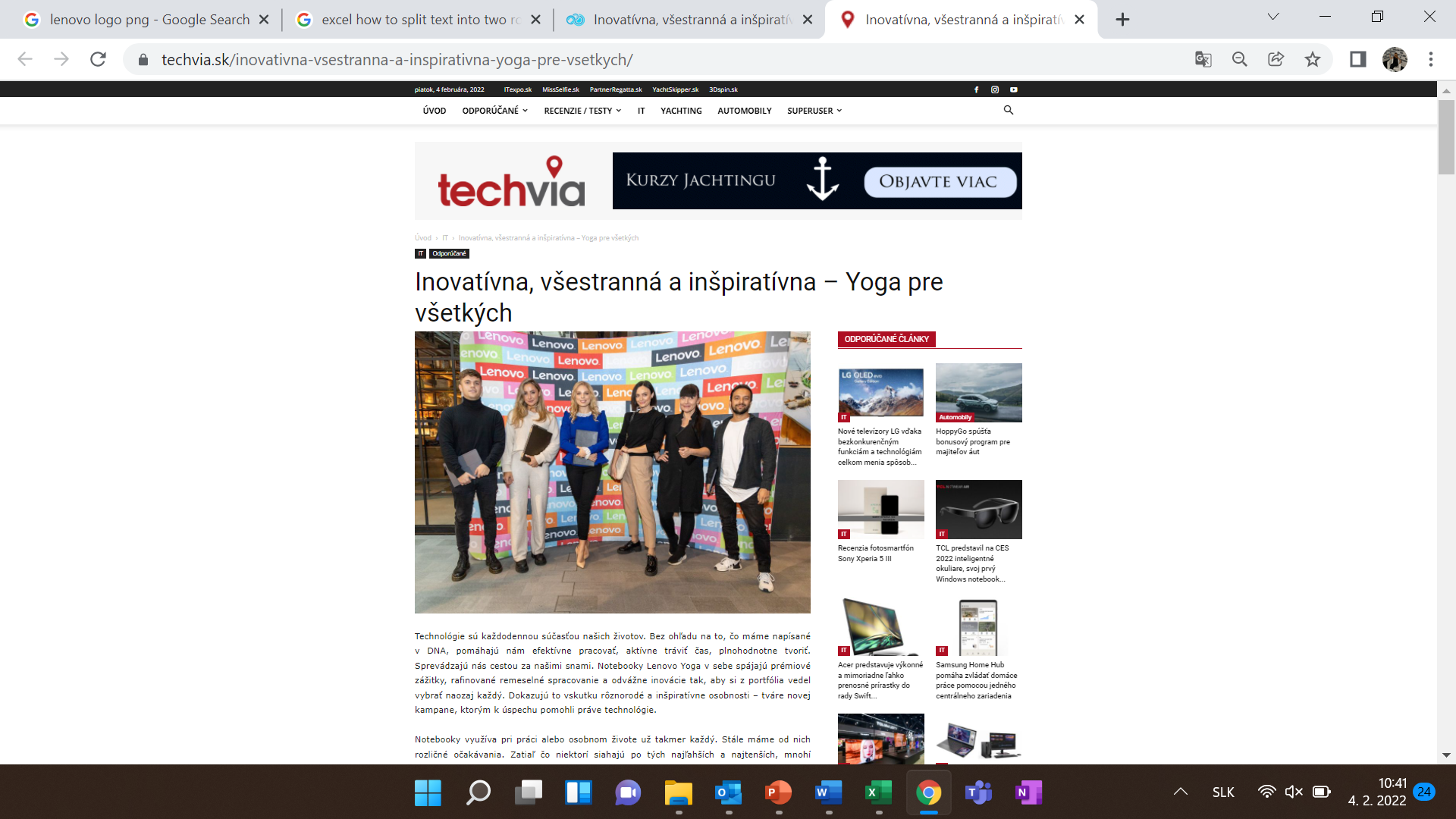 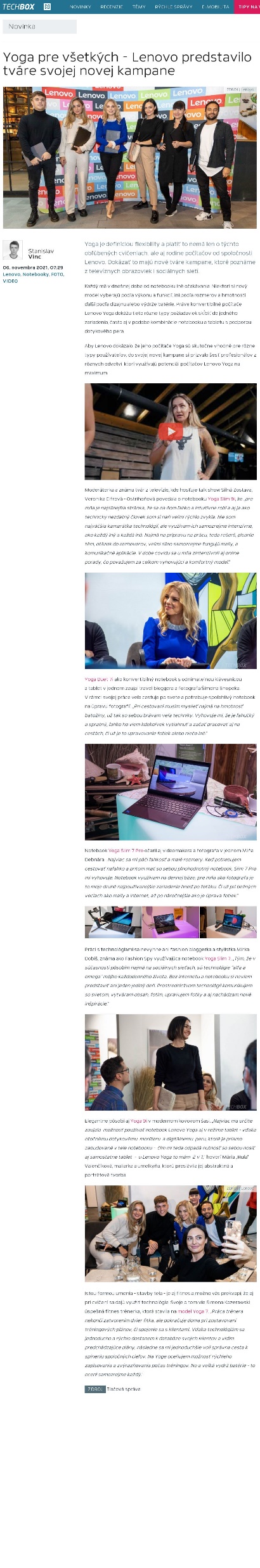 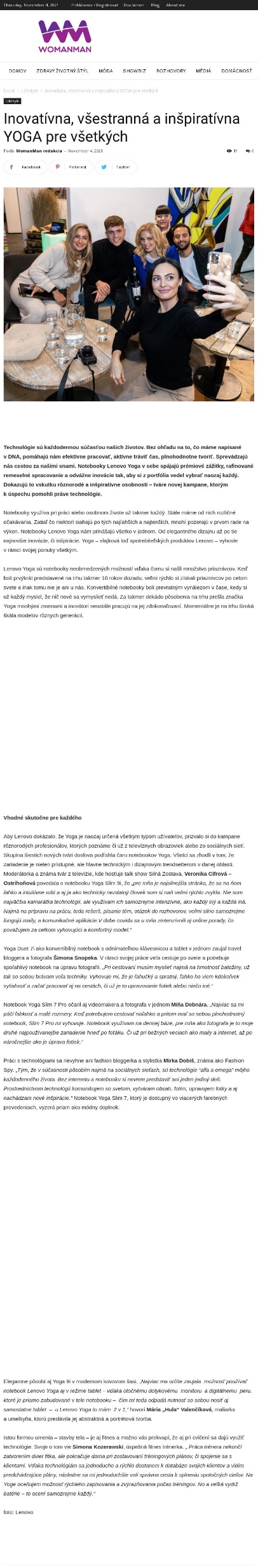 Monitoring
INFLUENCERSKÁ SPOLUPRÁCA
Ukážky príspevkov
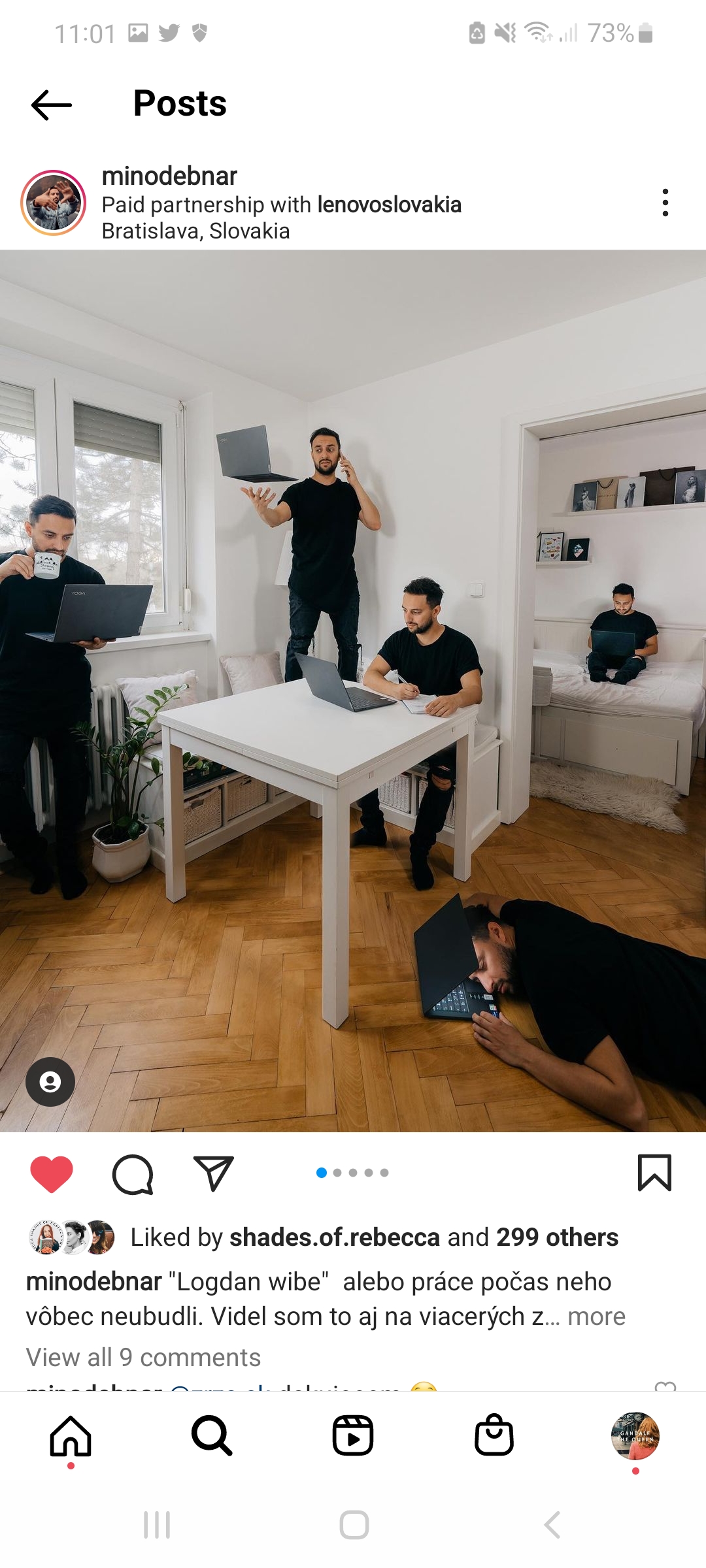 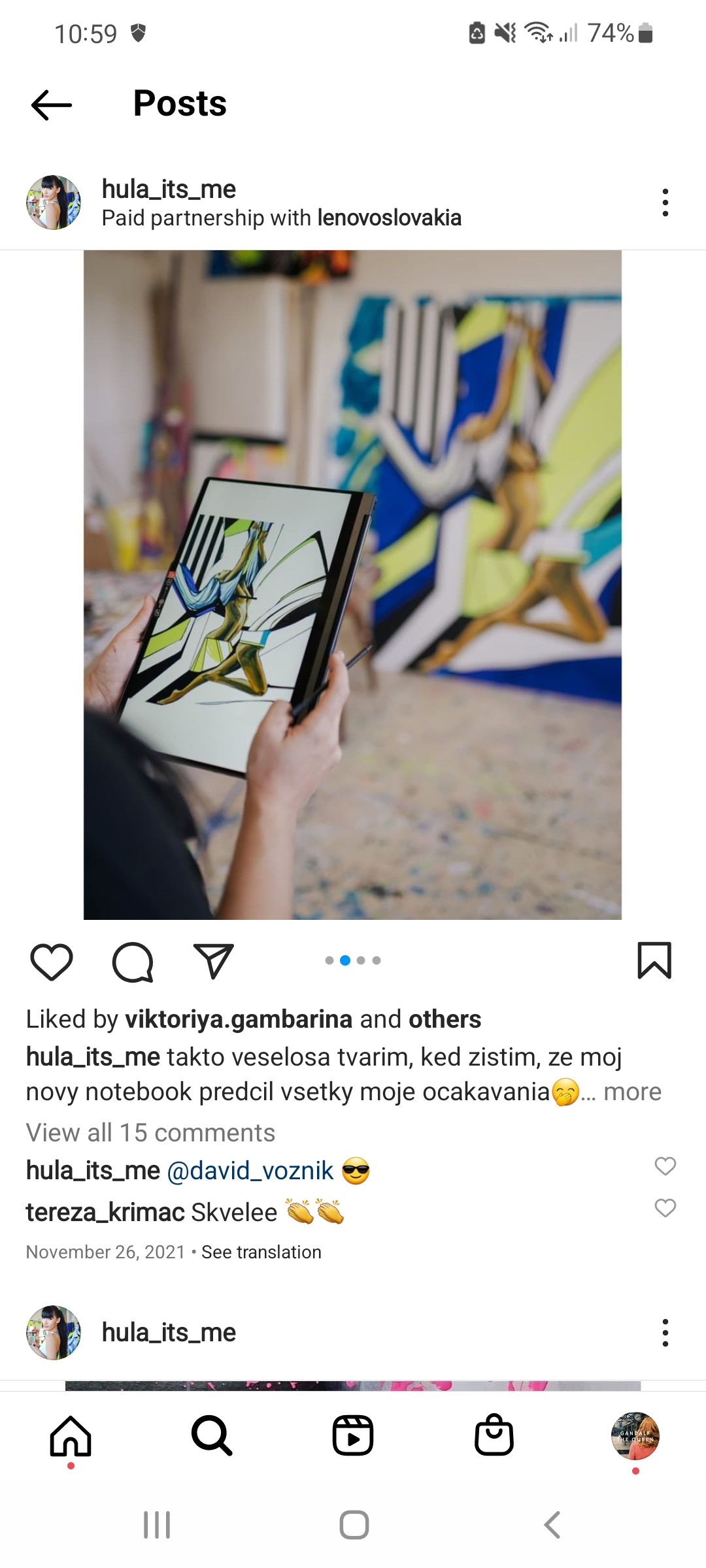 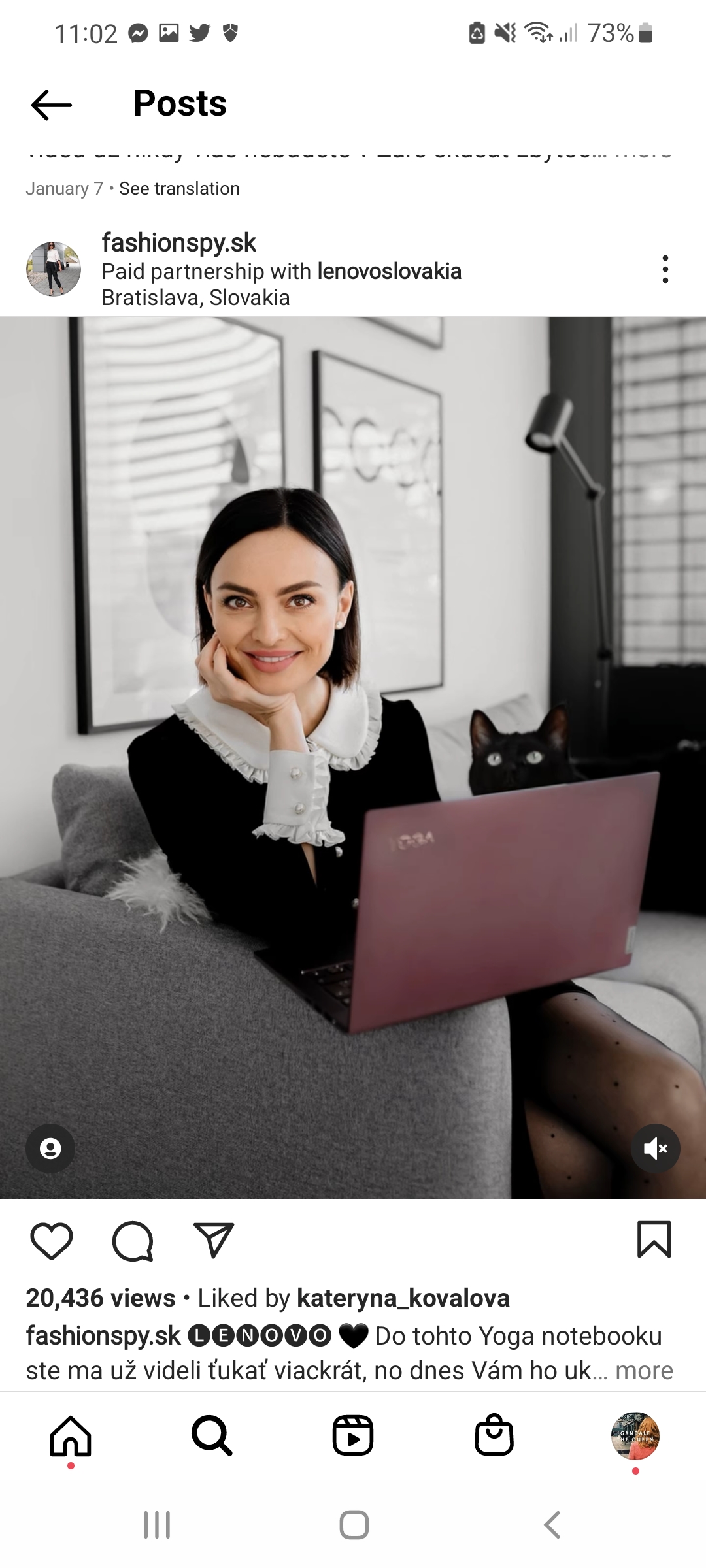 @hula_its_me
@fashionspy.sk
@minodebnar
Ukážky príspevkov
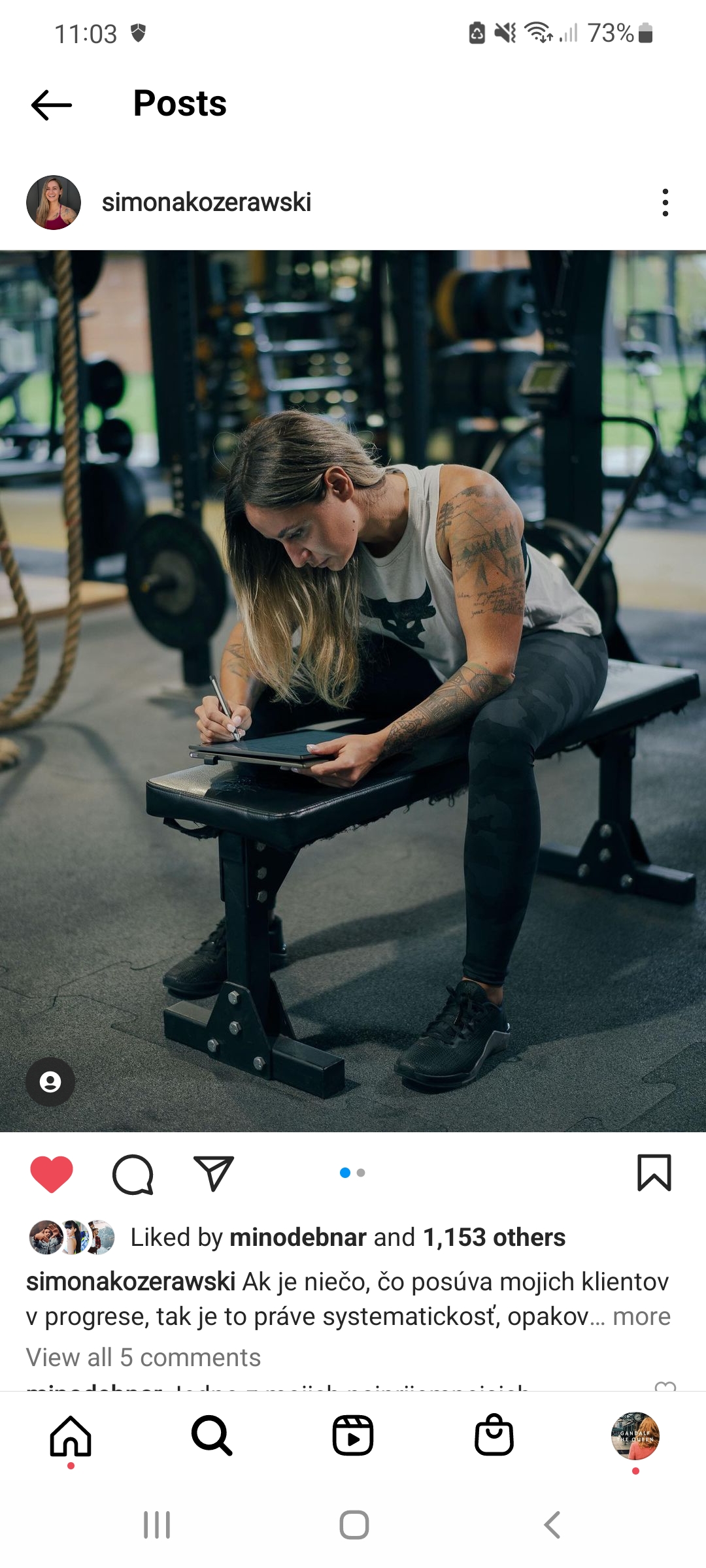 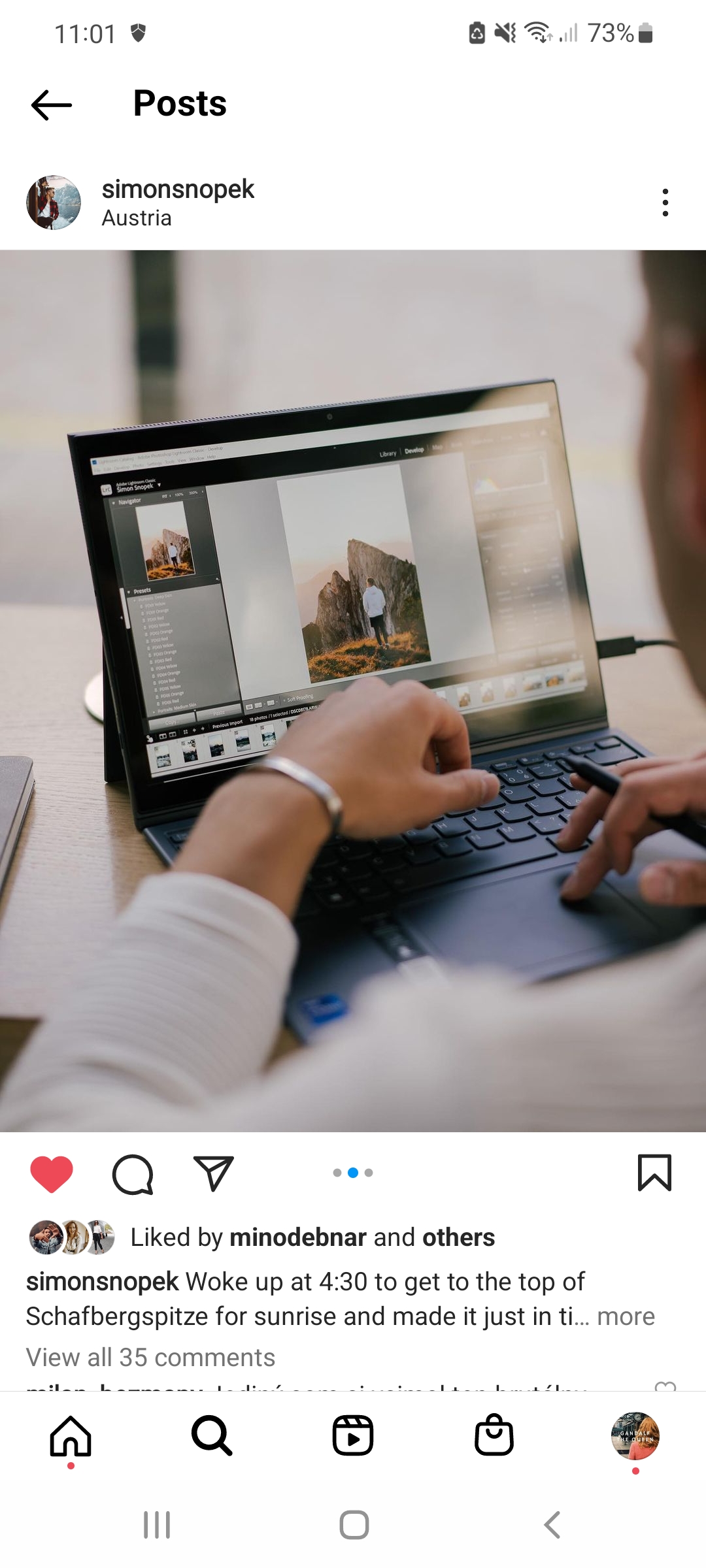 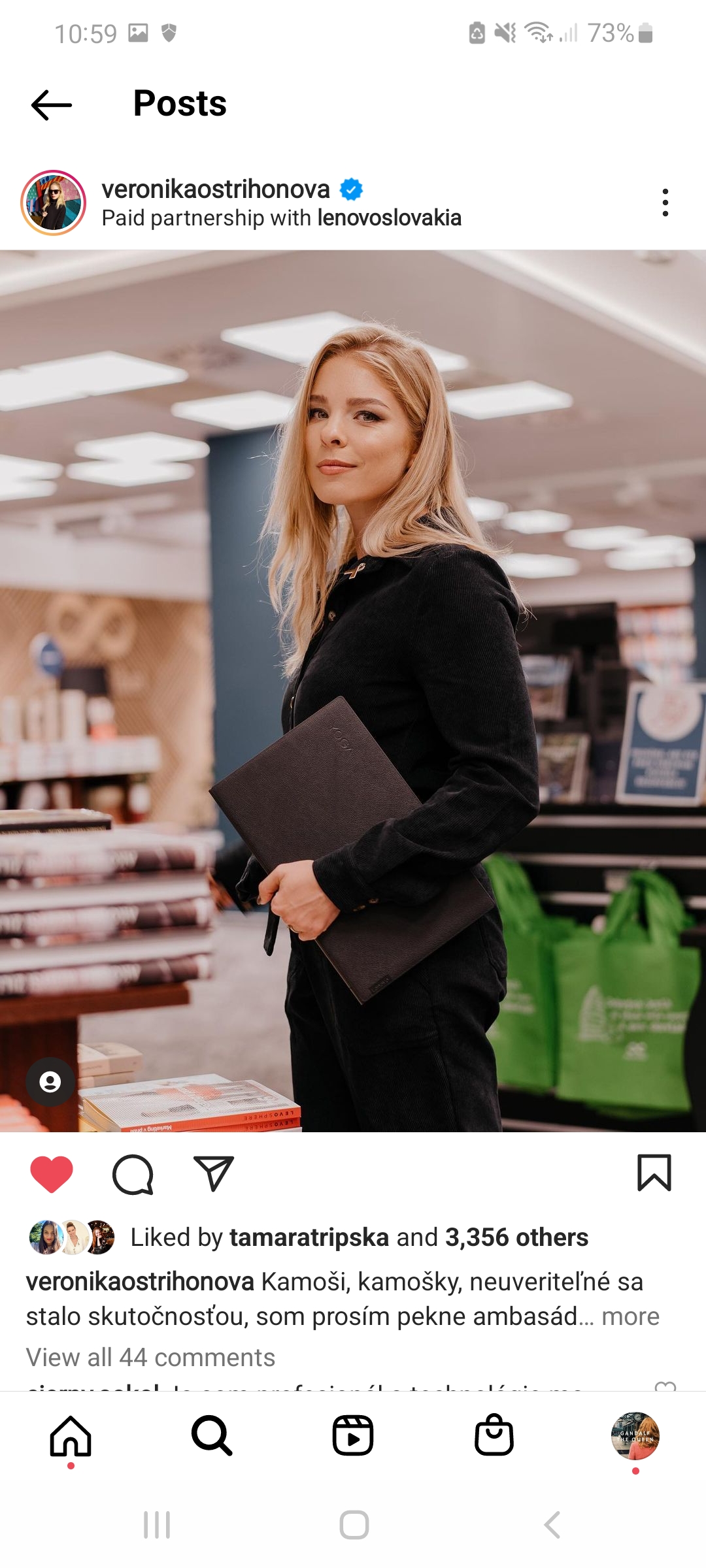 @simonakozerawski
@simonsnopek
@veronikaostrihonova
Ukážky príspevkov
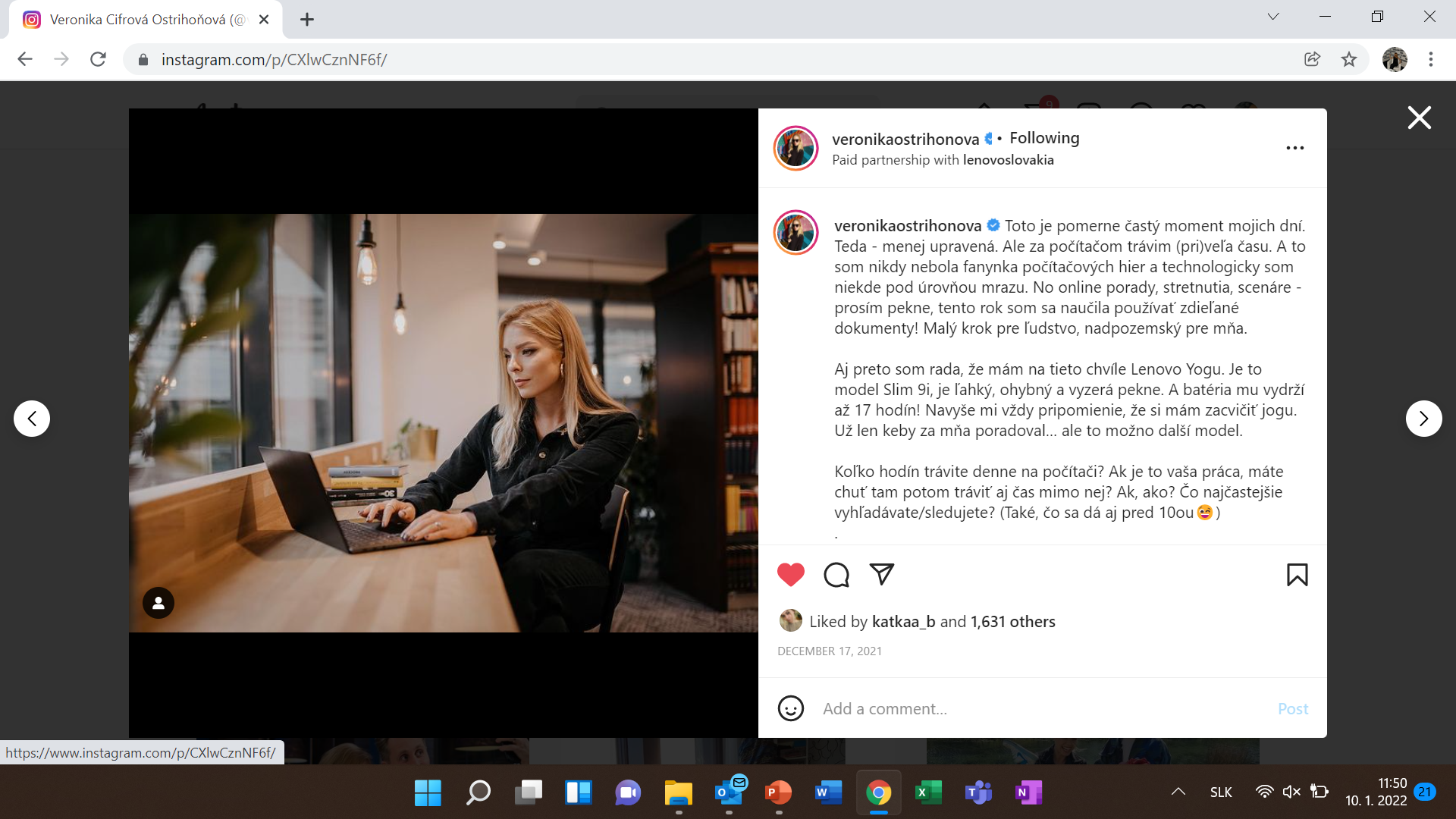 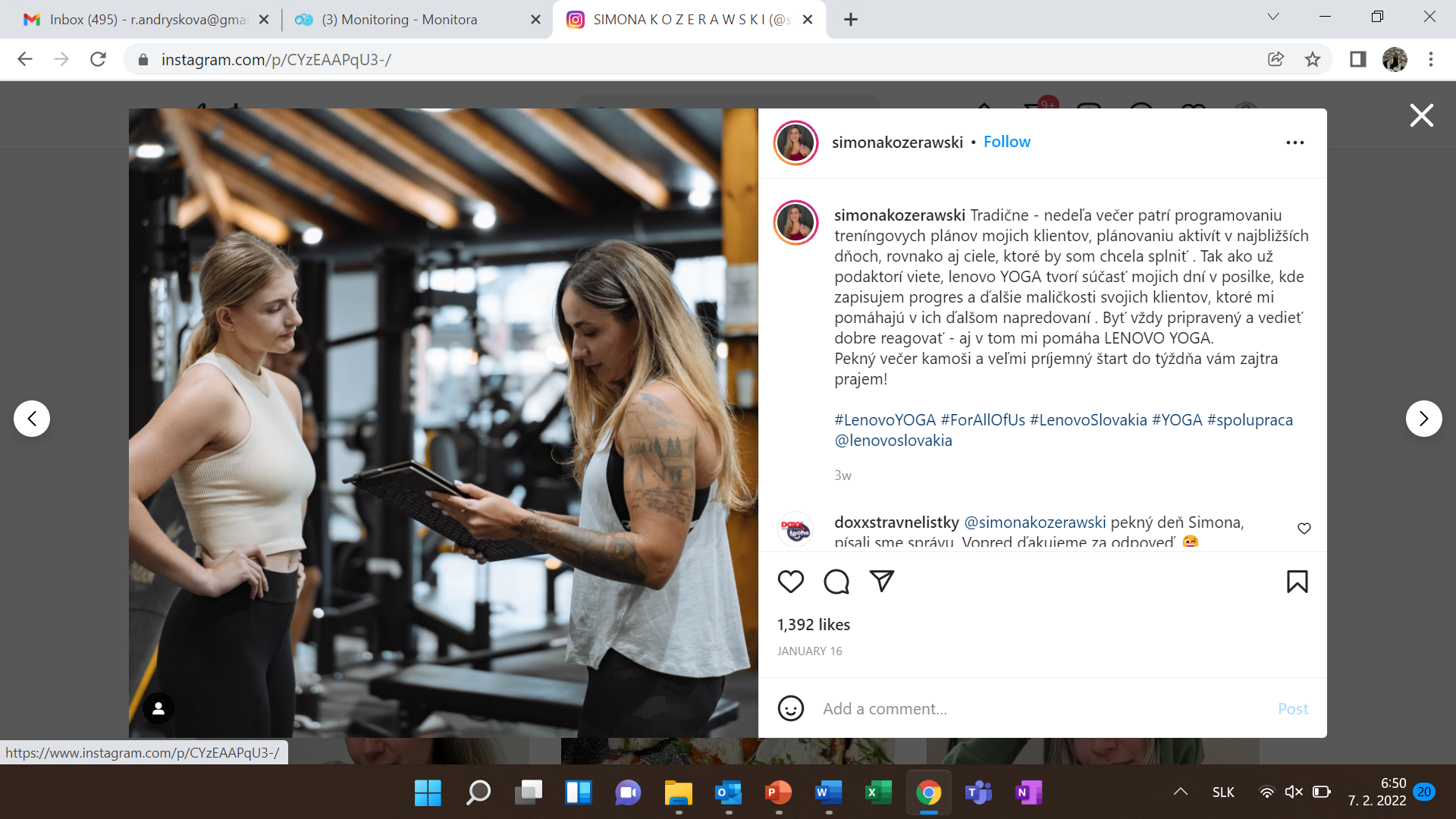 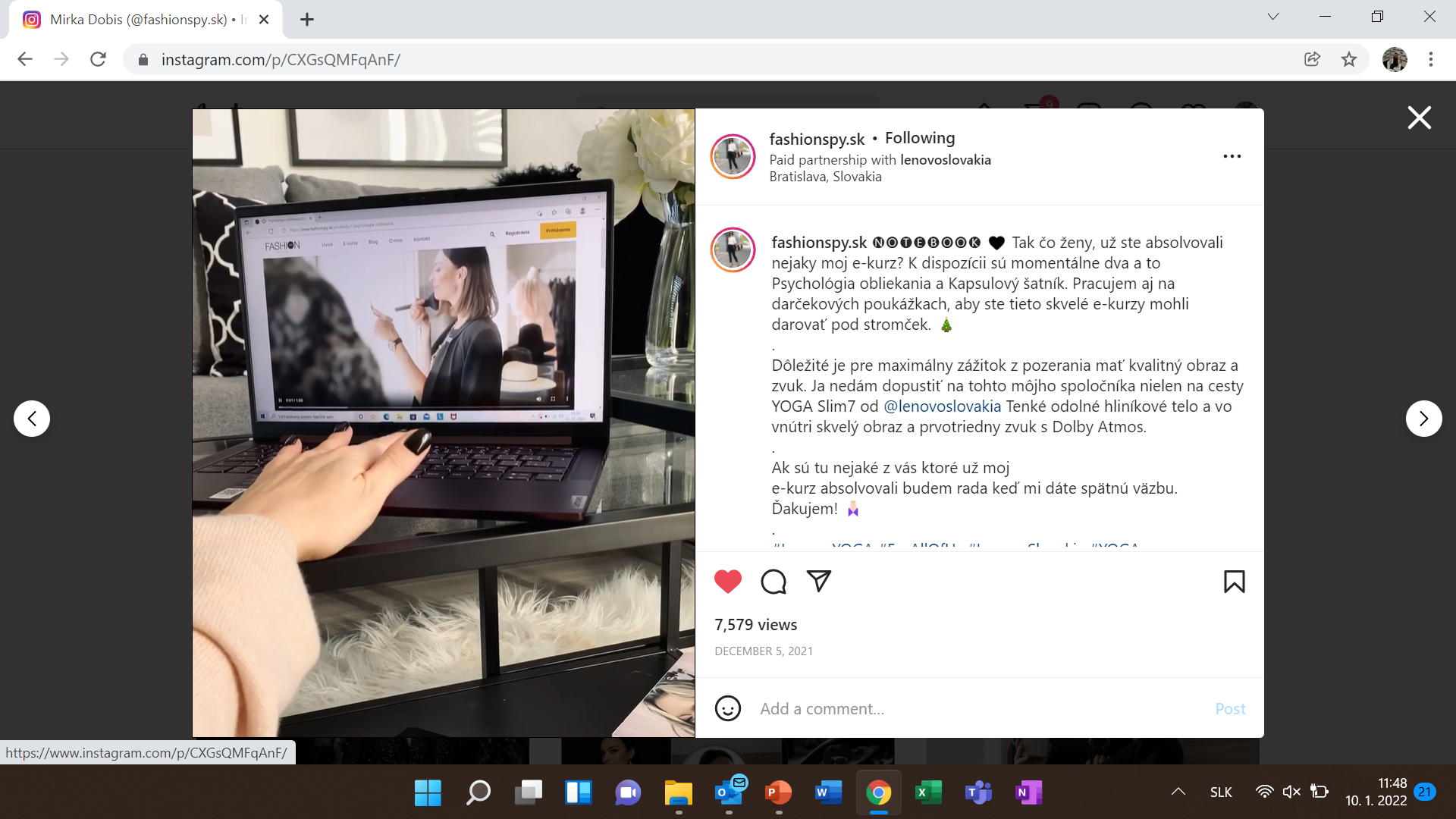 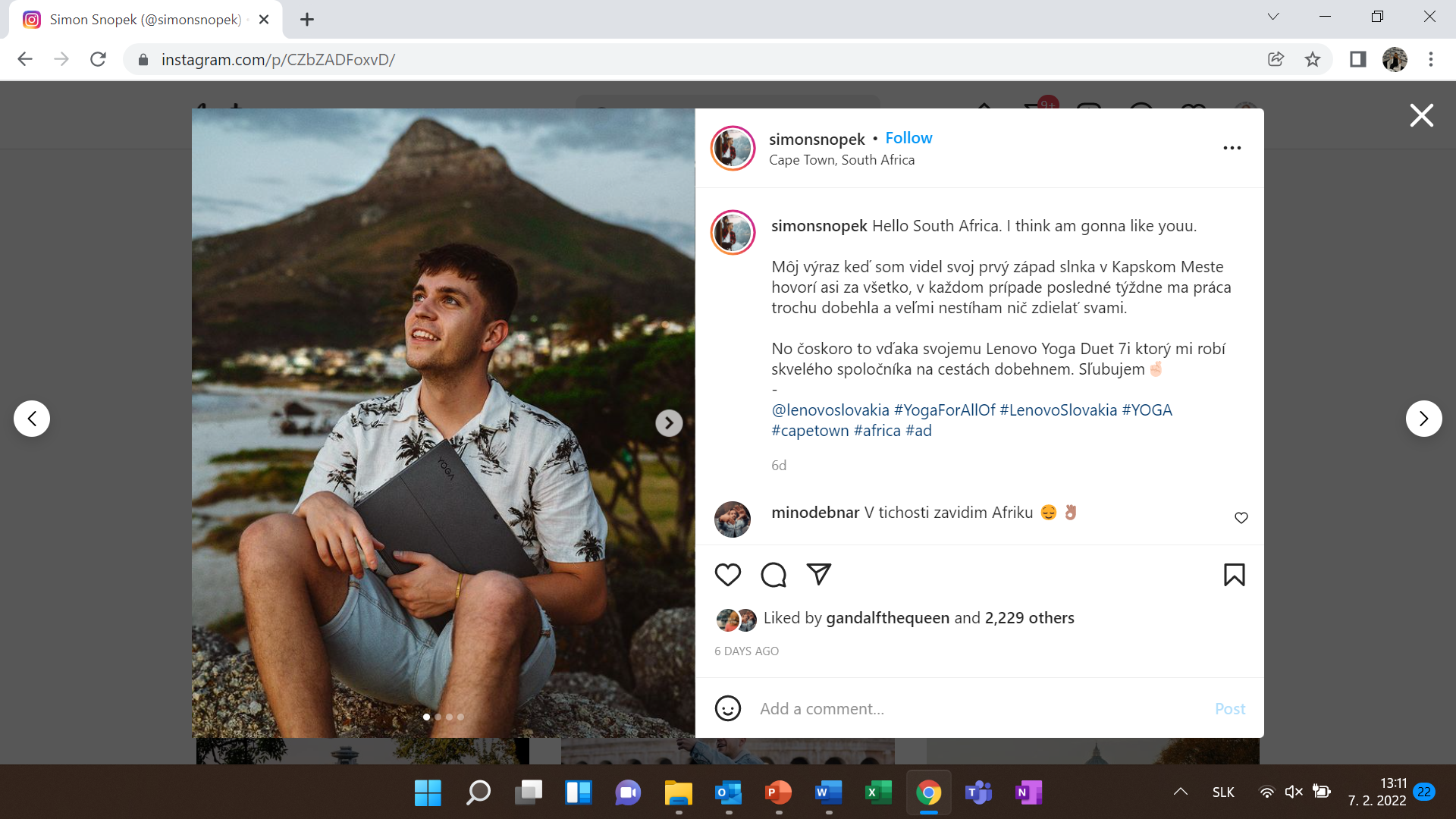 Ukážky interakcií
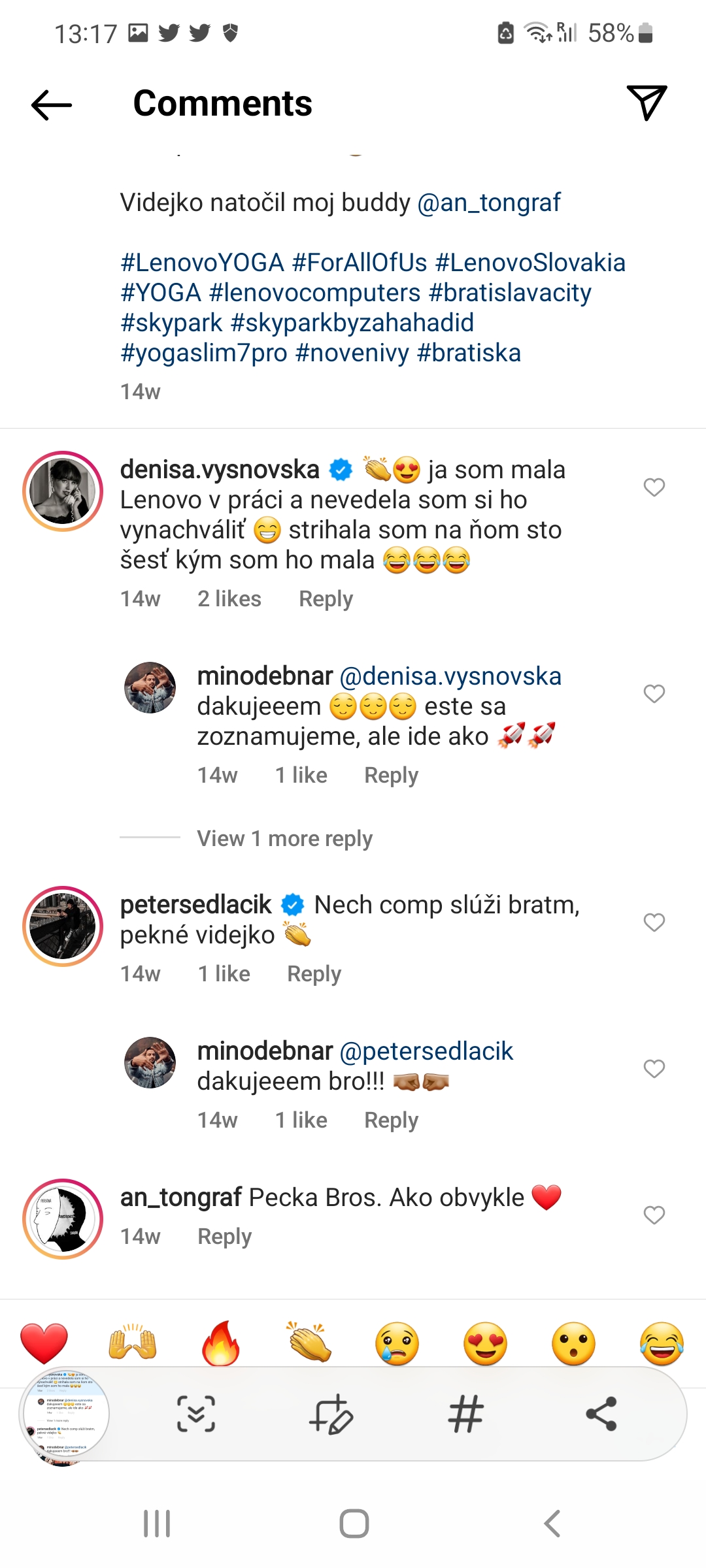 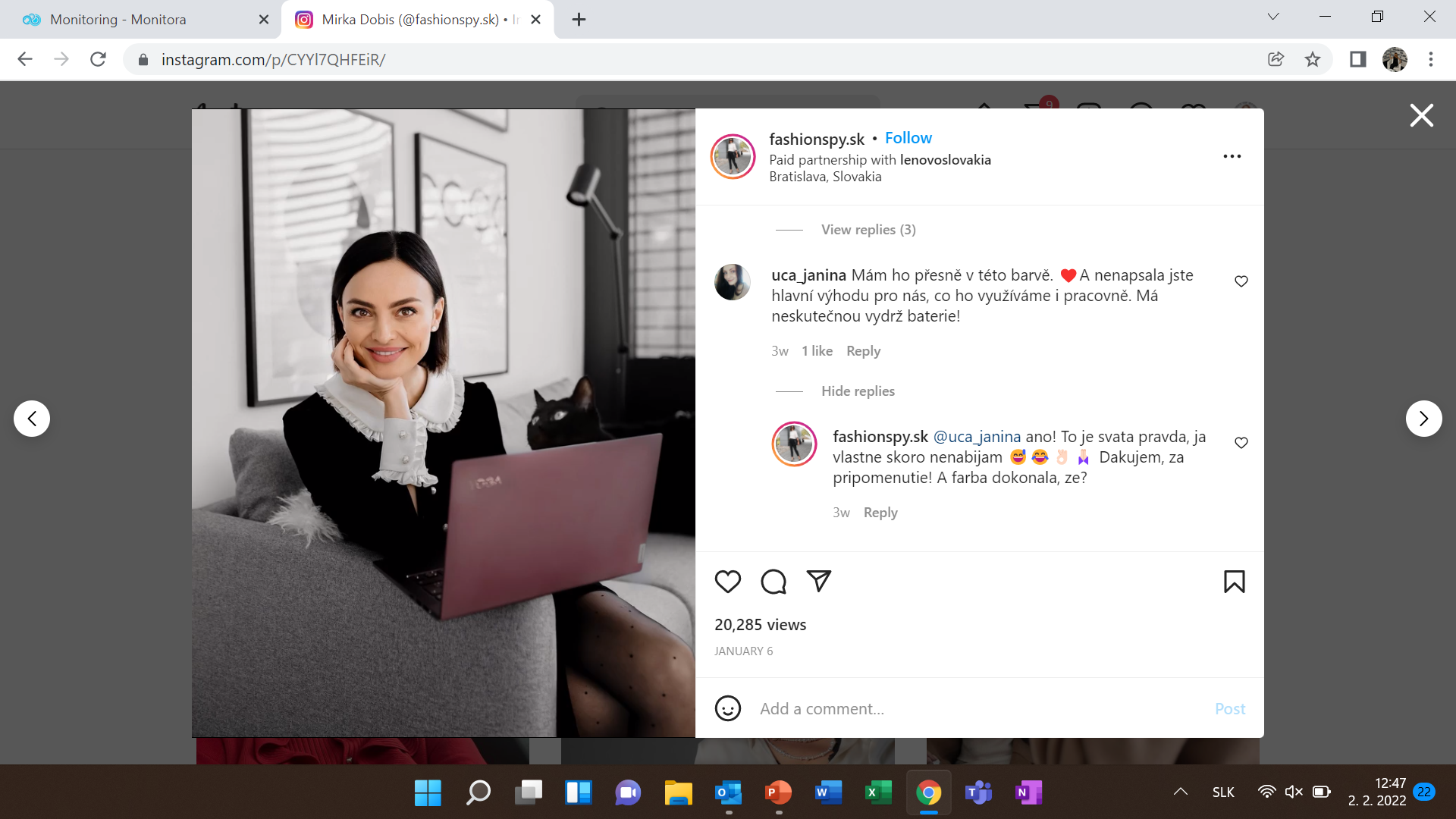 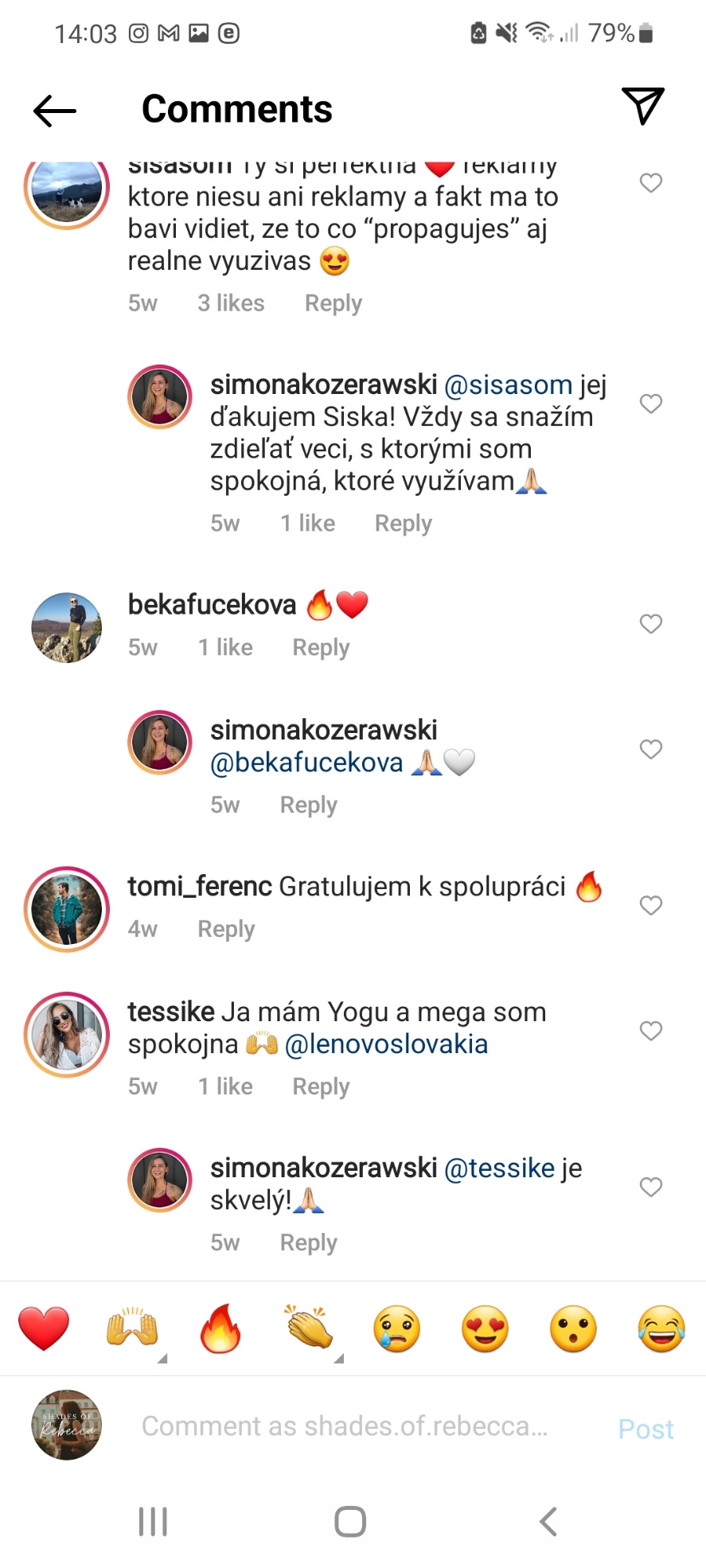 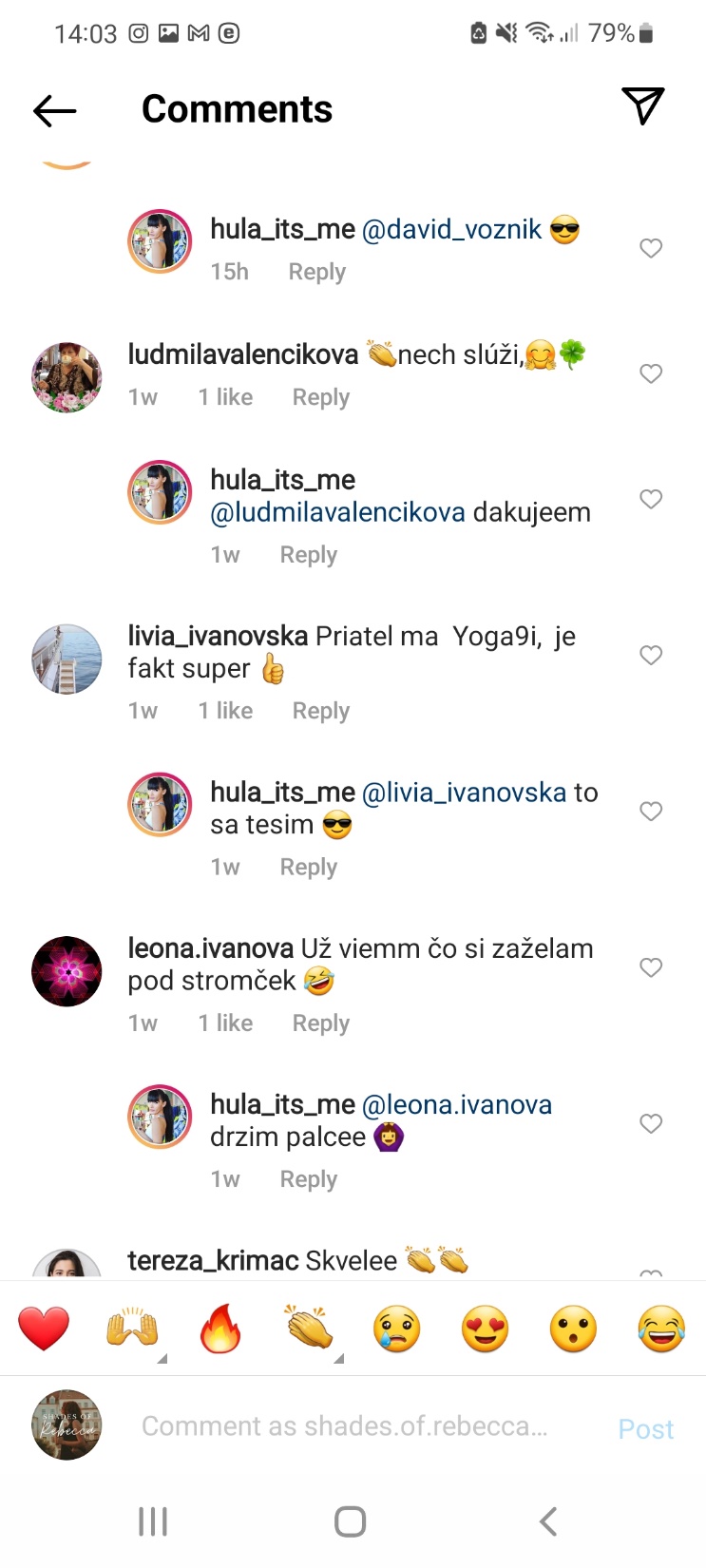 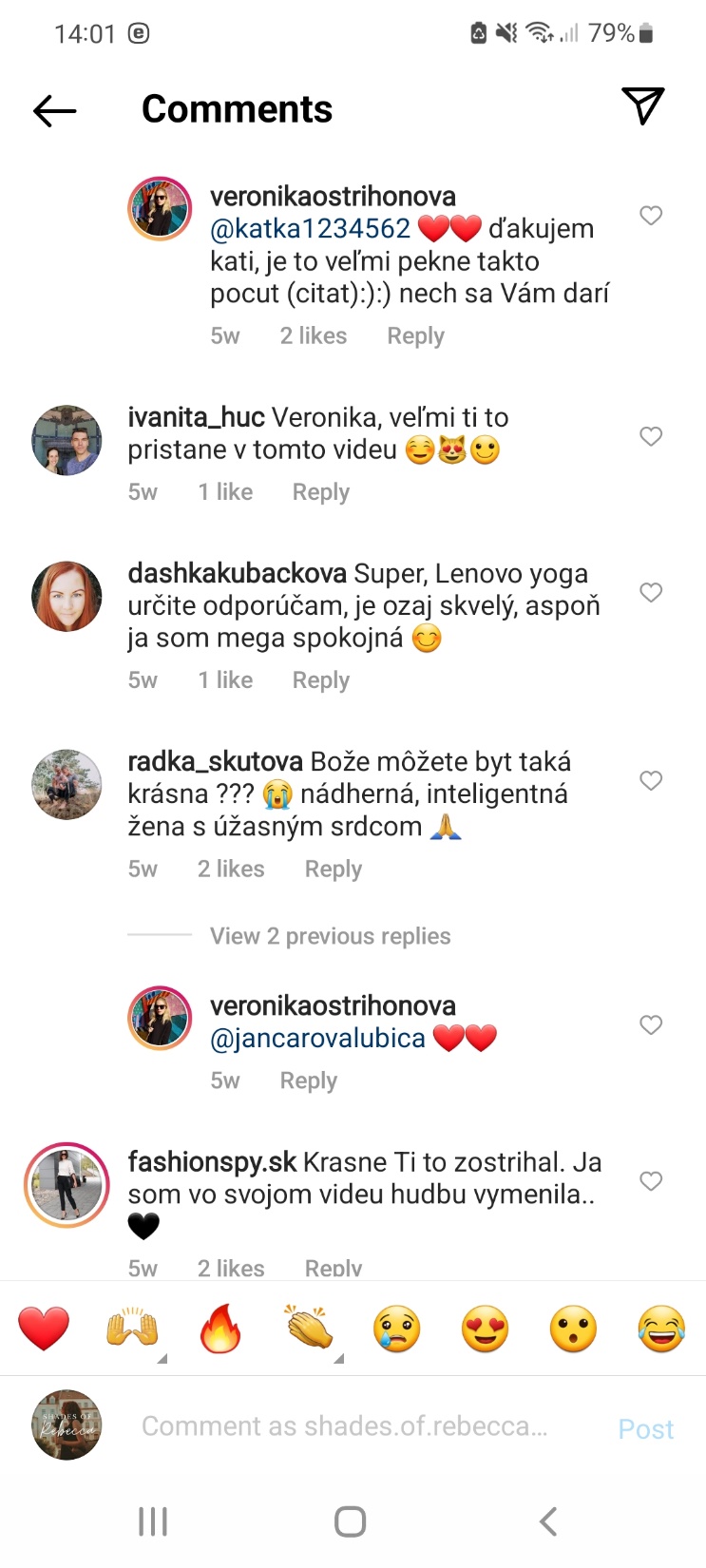 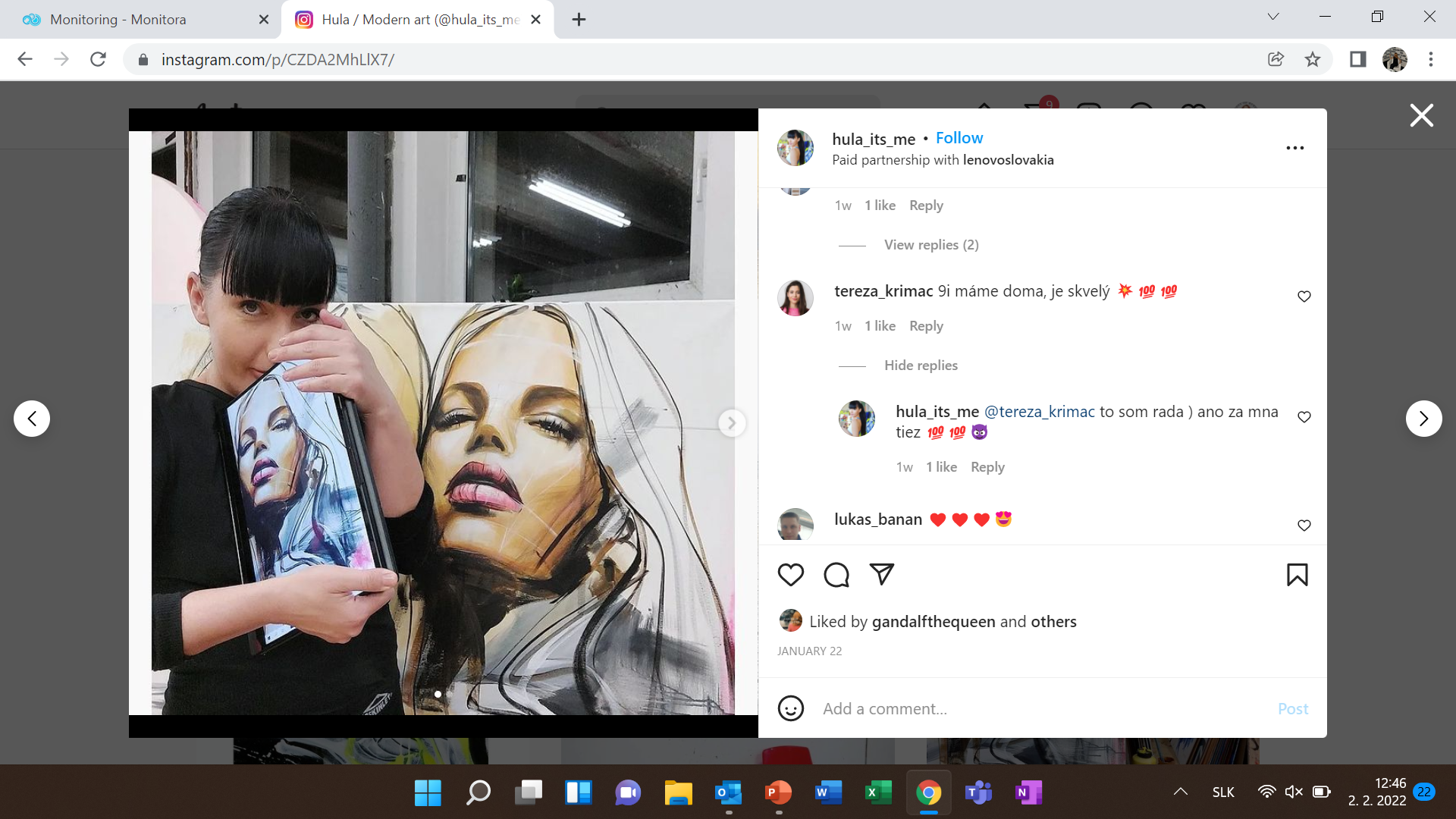 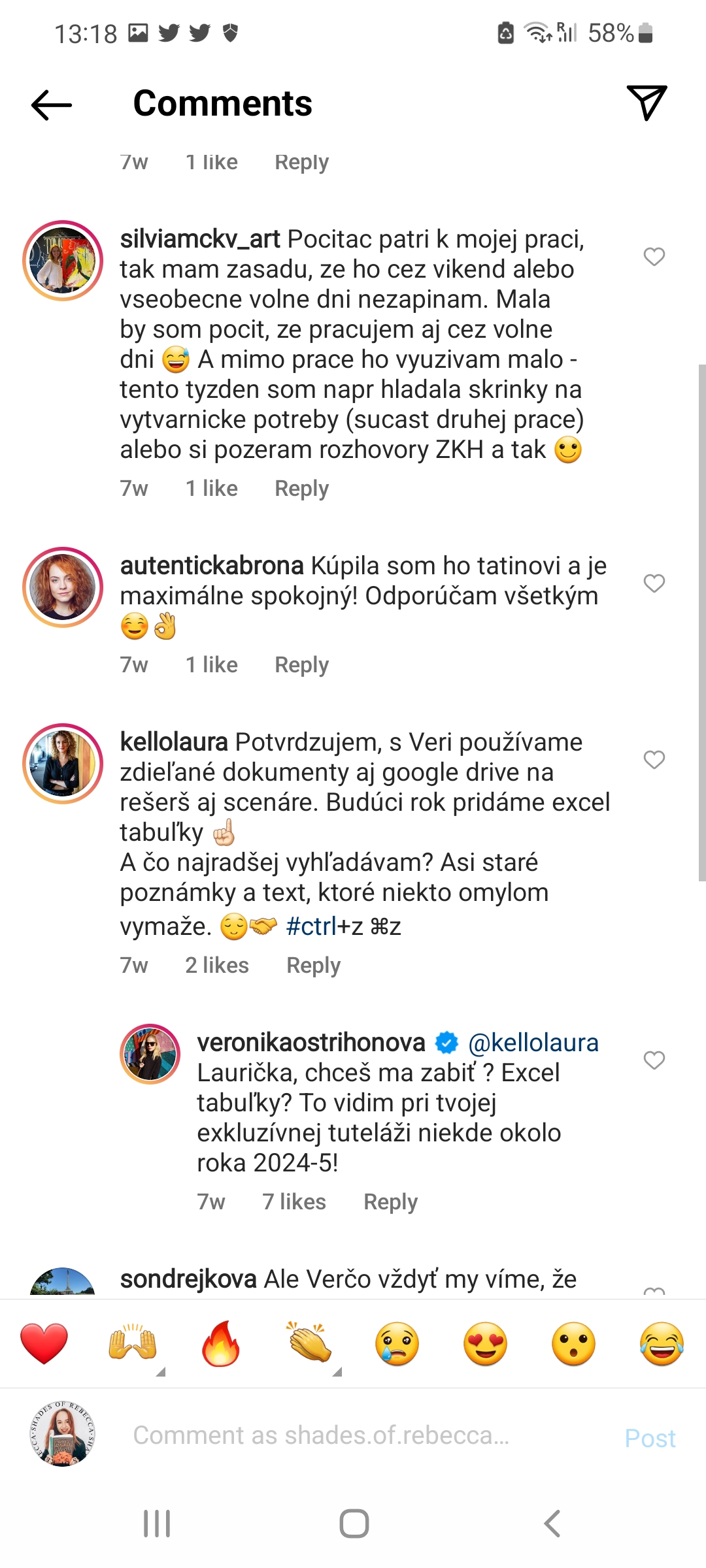 Ukážky stories
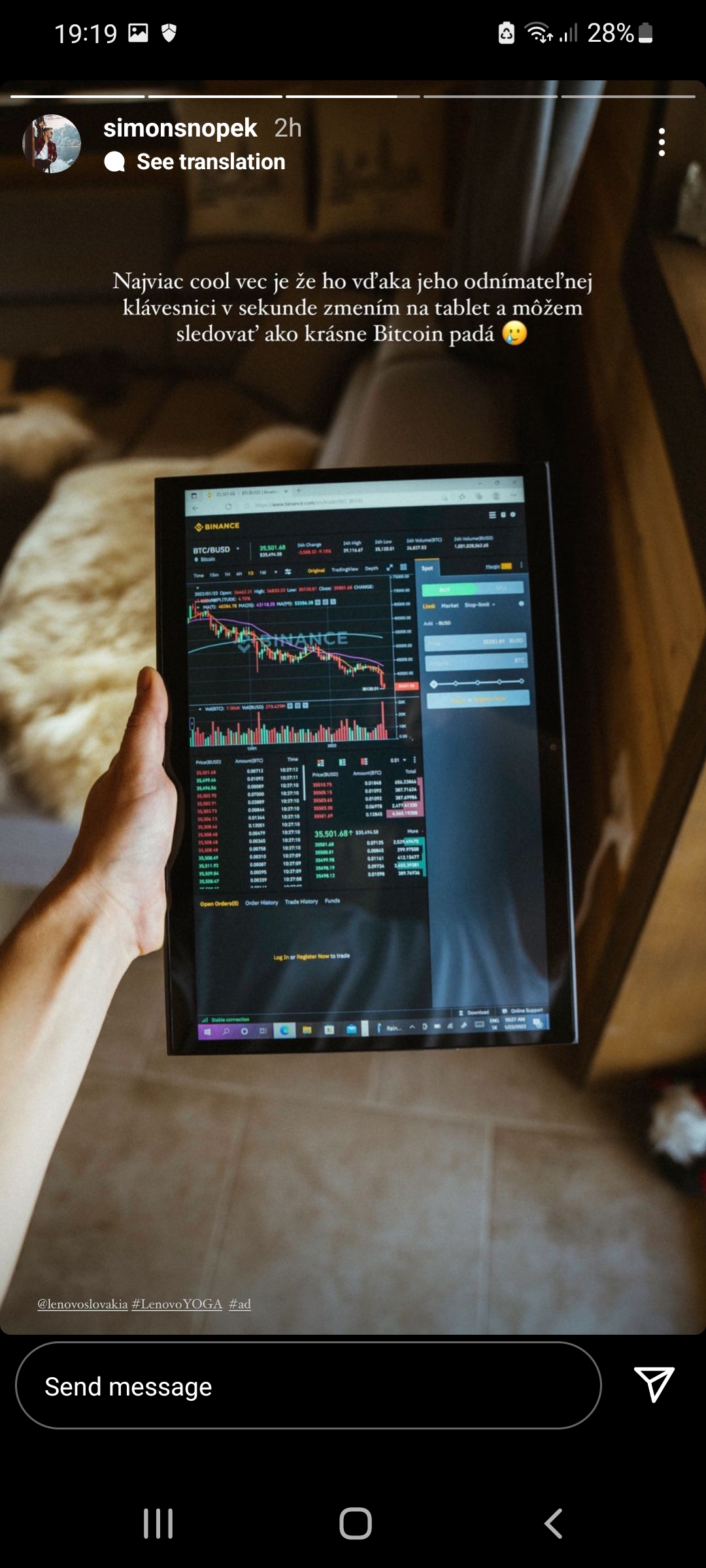 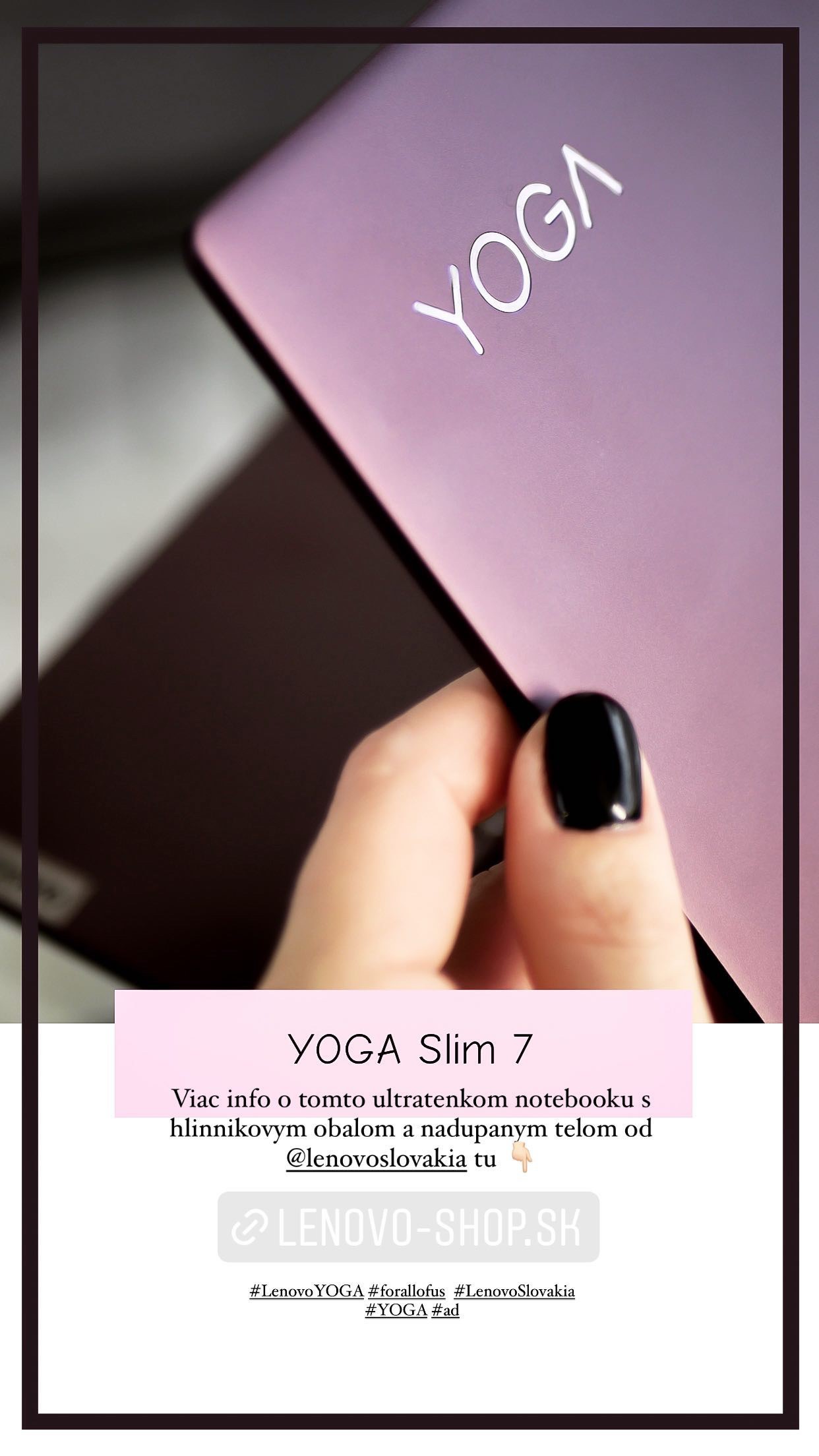 @veronikaostrihonova
@simonsnopek
@fashionspy.sk
Ukážky stories
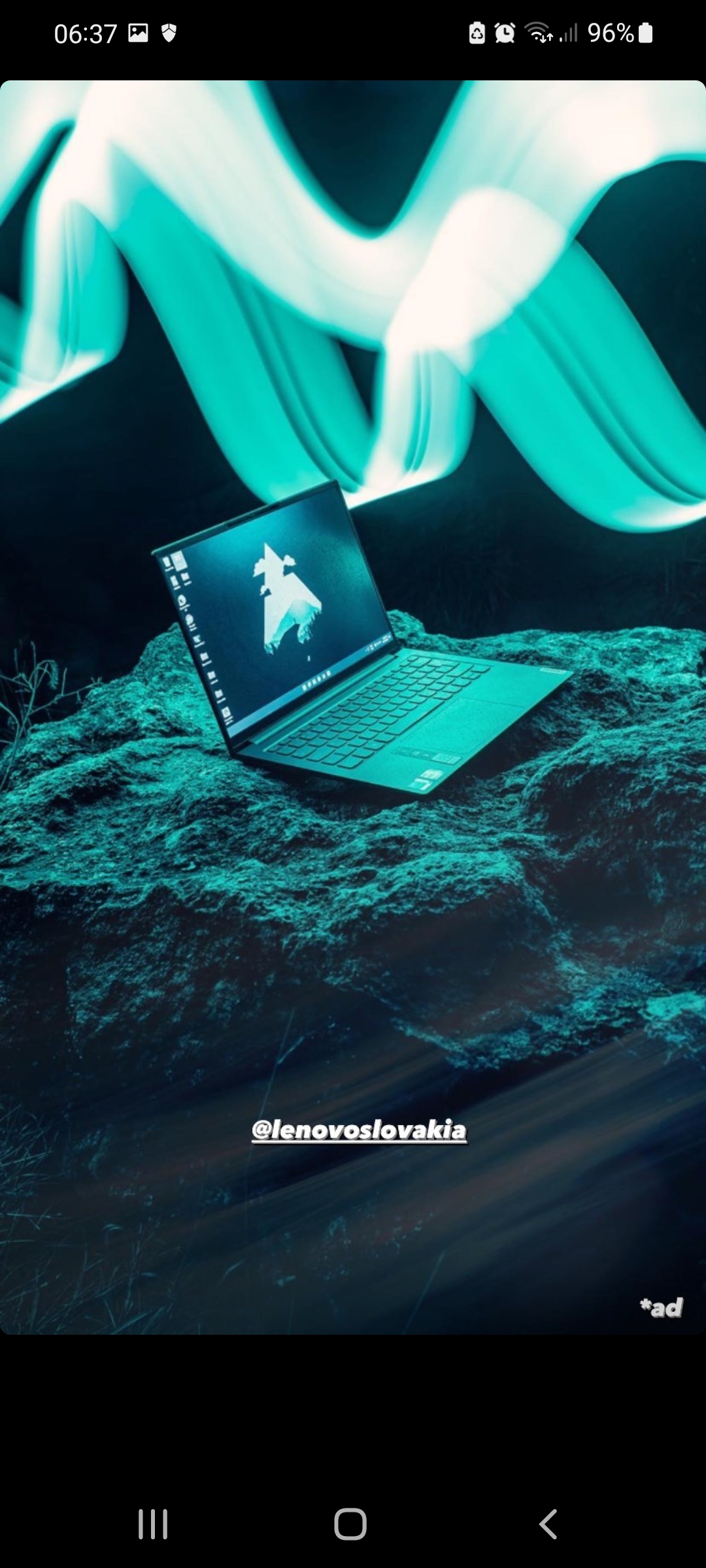 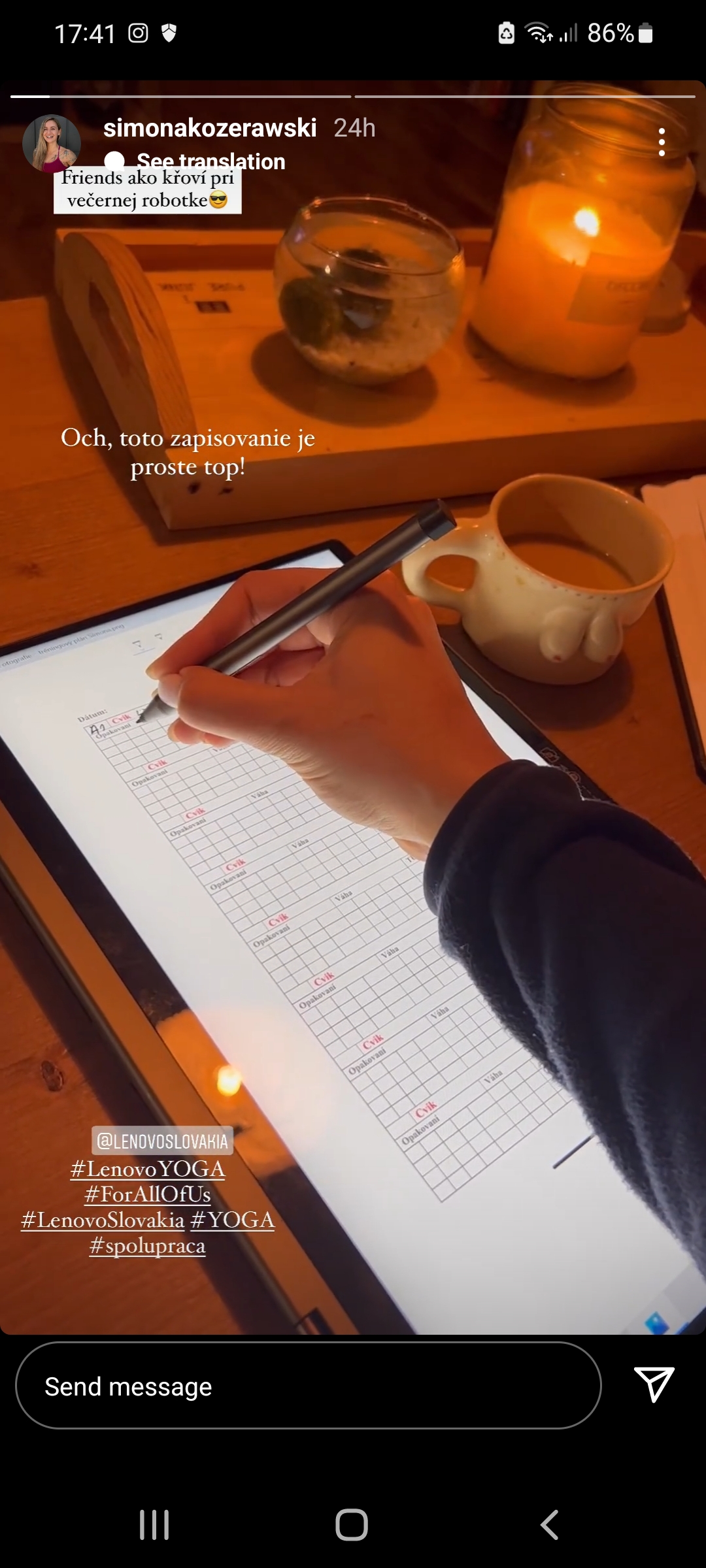 @hula_its_me
@simonakozerawski
@minodebnar
Ukážky výstupov z eventu
Ukážky výstupov z eventu
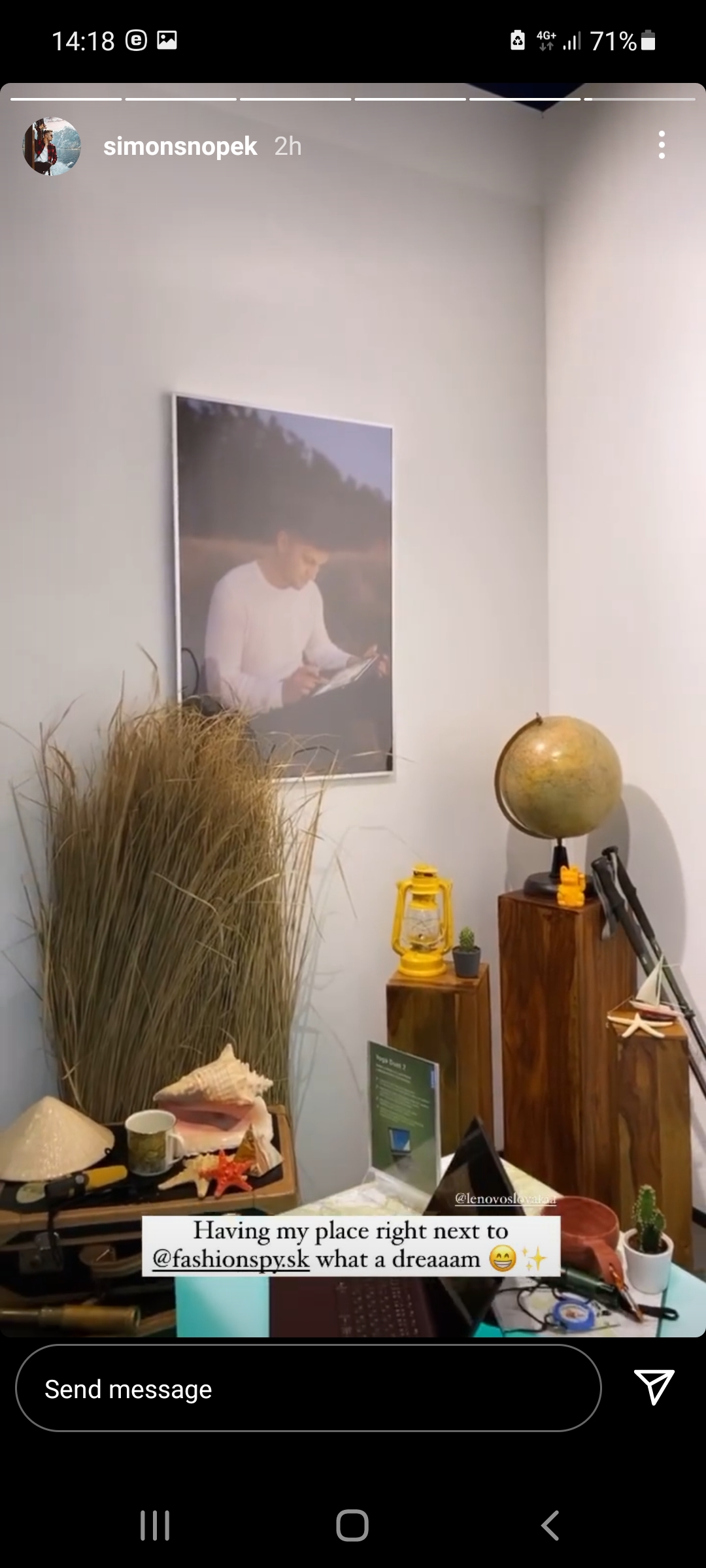 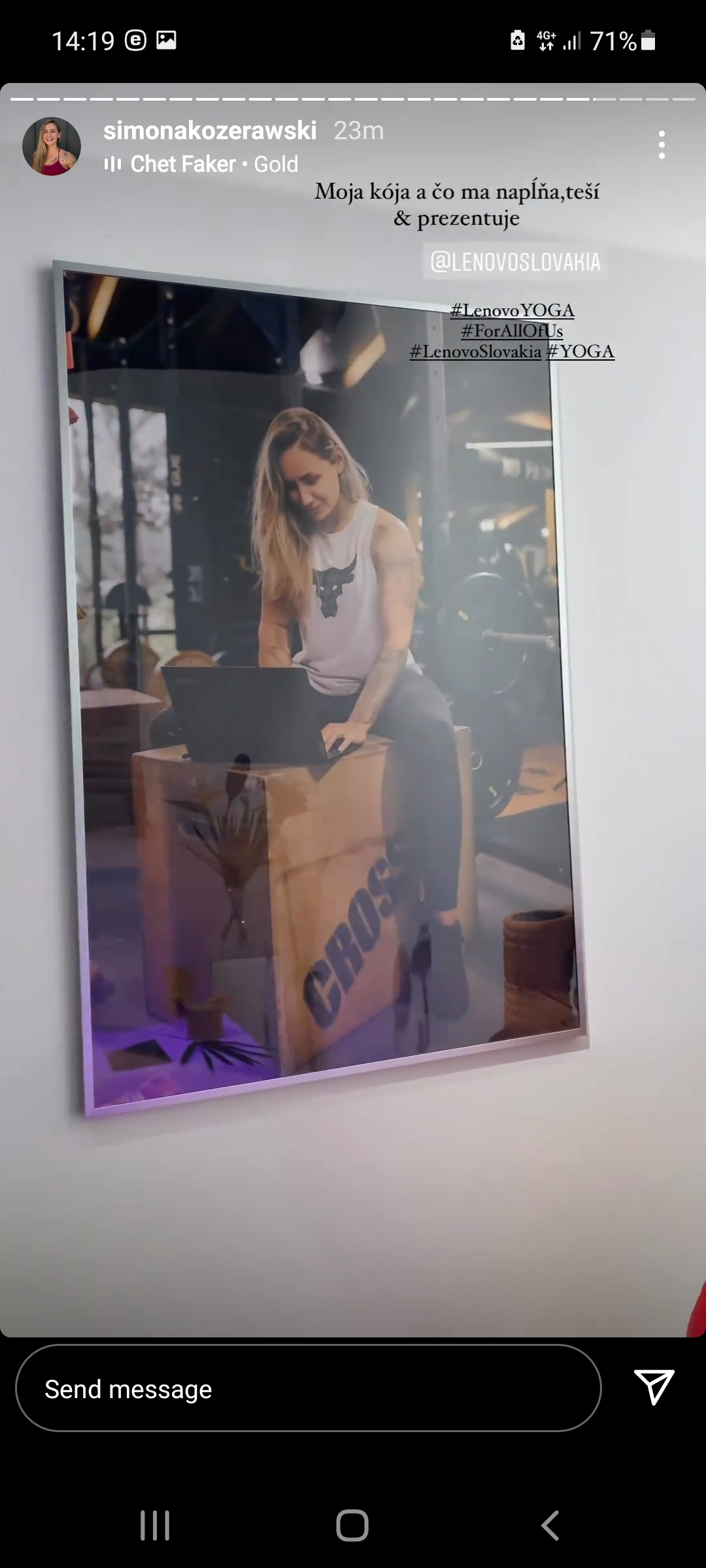 Kóje influencerov na evente
@fashionspy.sk
@simonsnopek
@hula_its_me
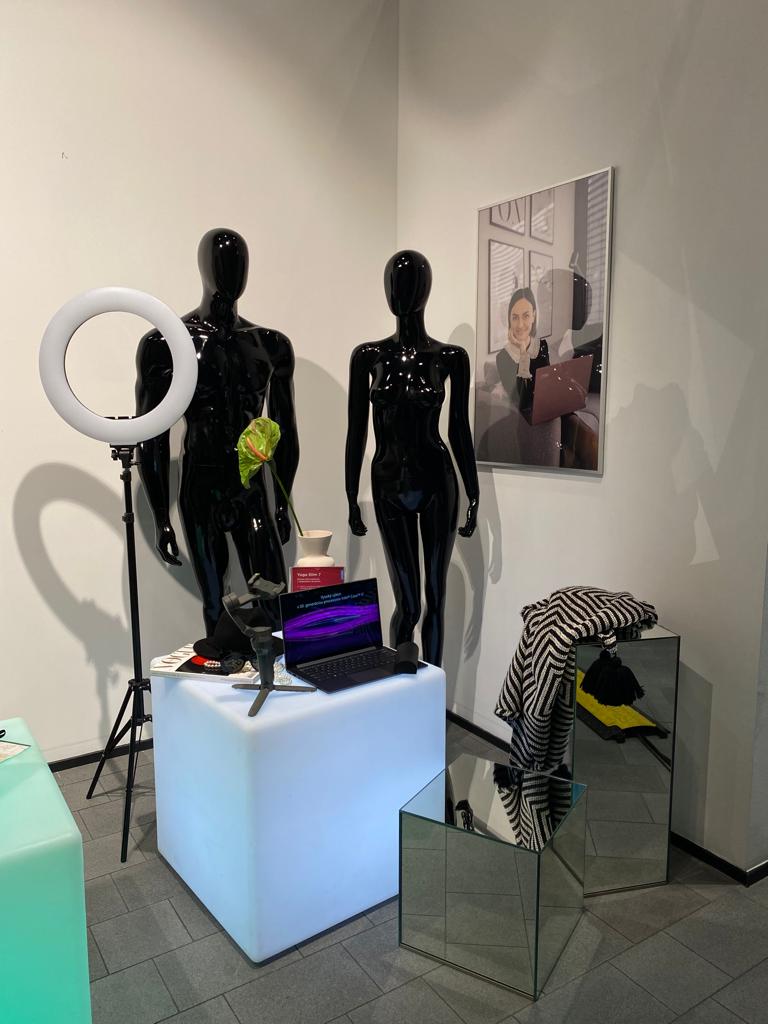 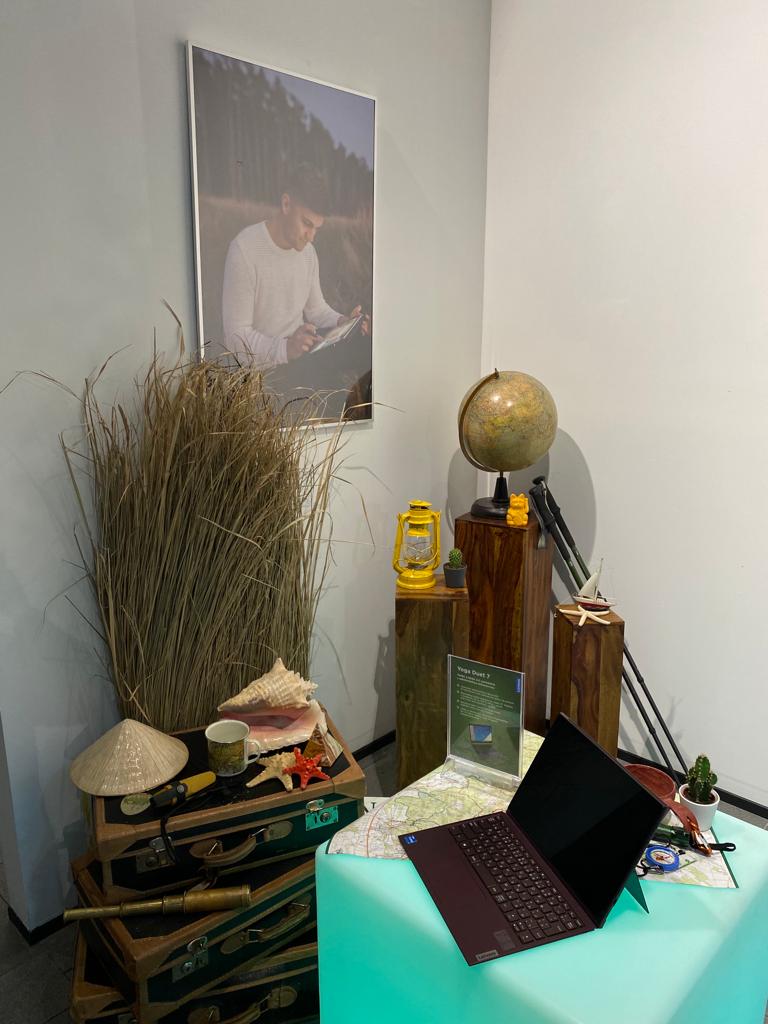 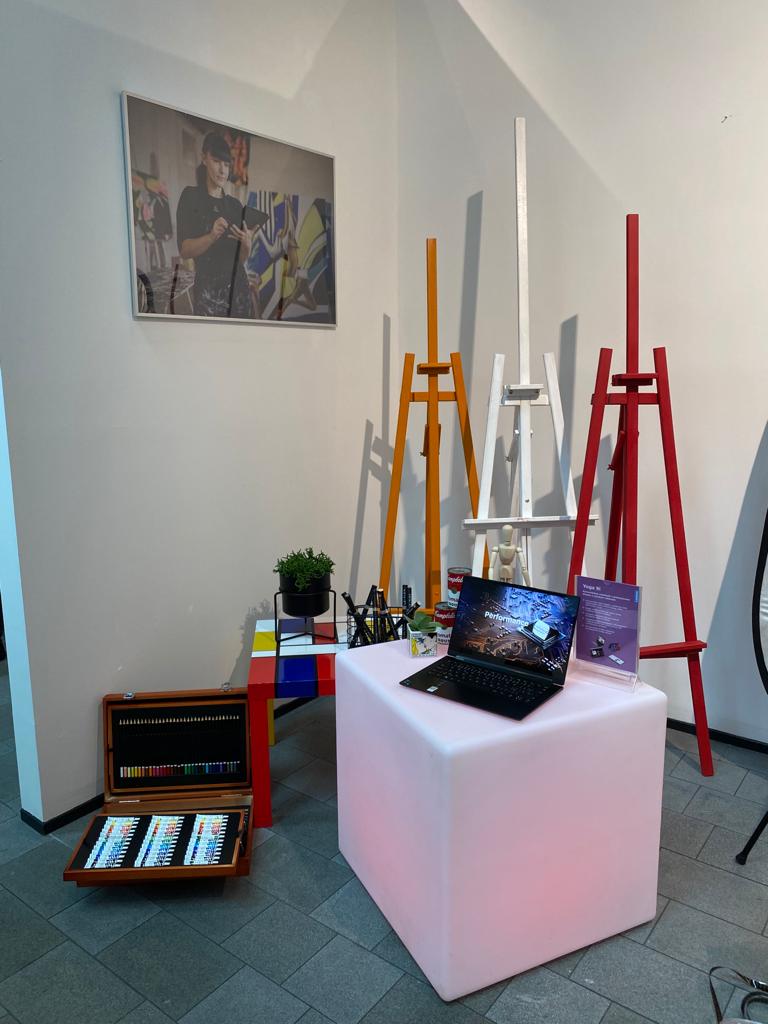 Kóje influencerov na evente
@veronikaostrihonova
@minodebnar
@simonakozerawski
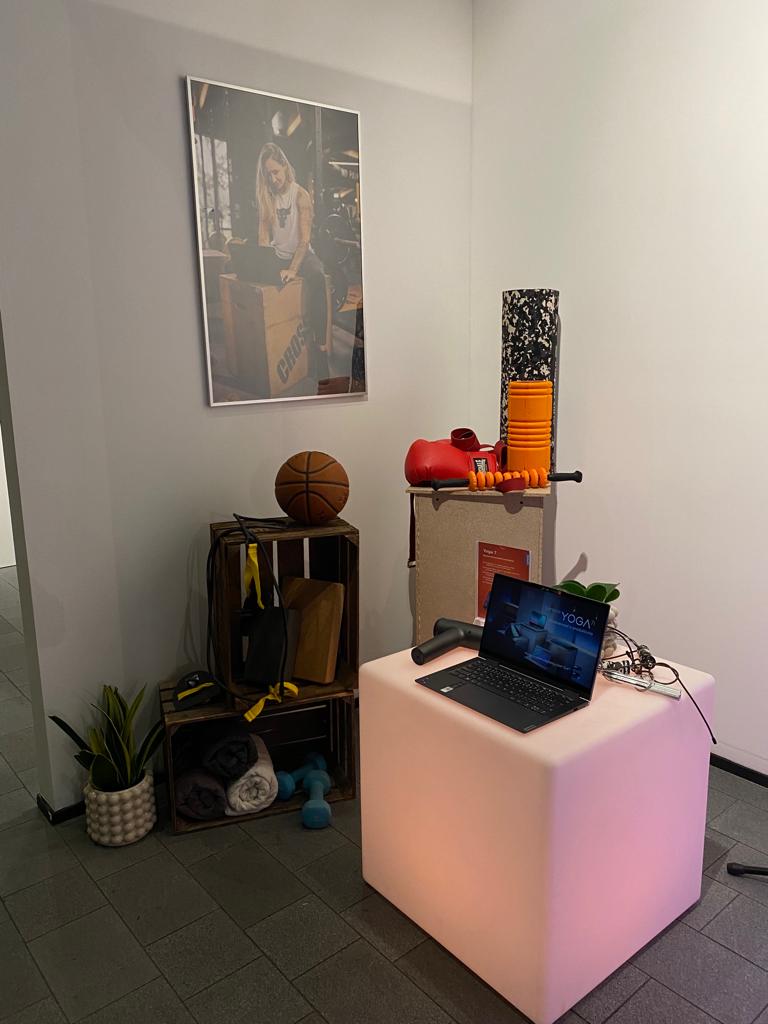 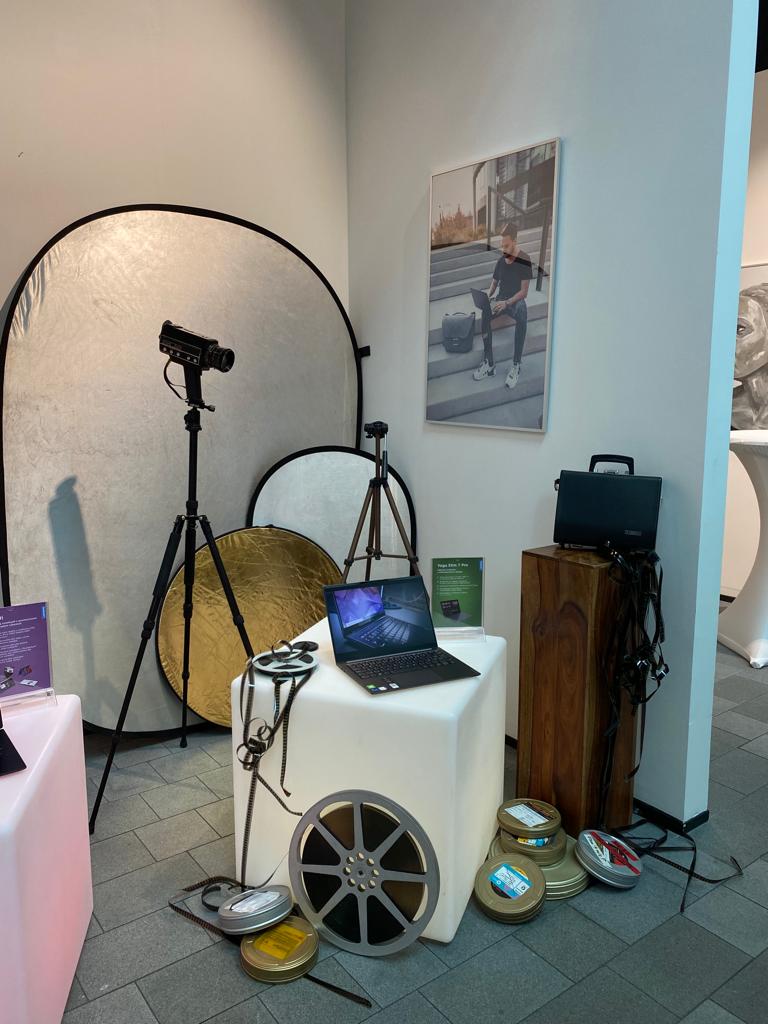 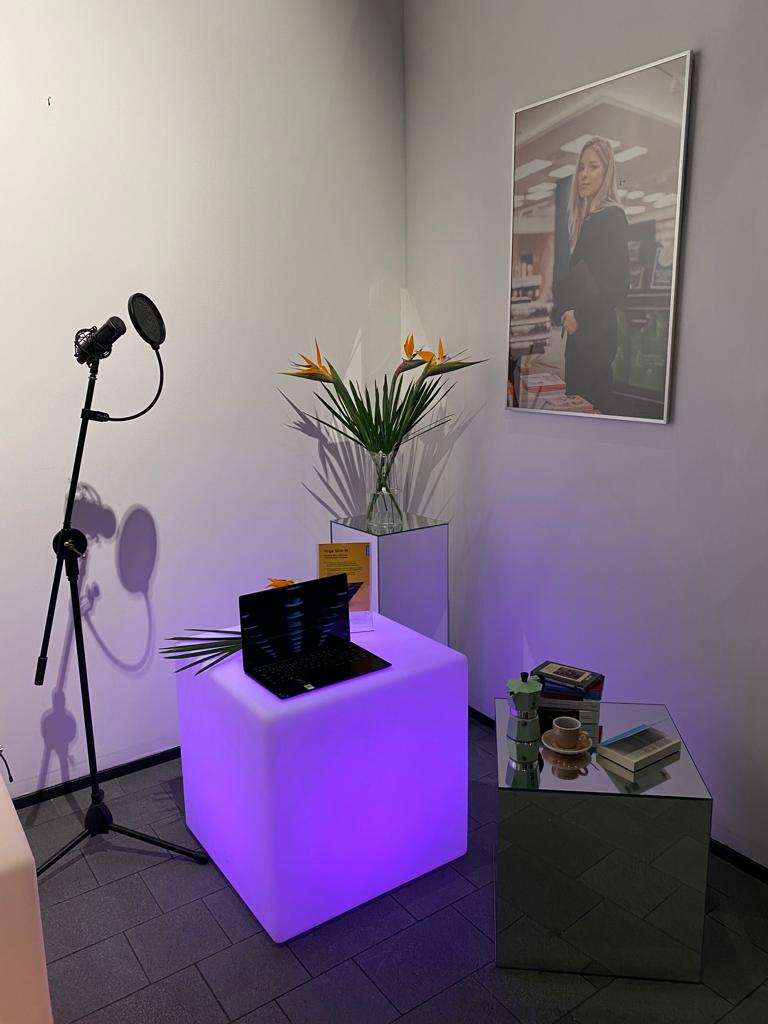 Výsledky
V rámci kampane bolo publikovaných 24 príspevkov na Instagramových profiloch influencerov a zdieľaných bolo 40 stories. Príspevky kampane Yoga Pre Všetkých sa dostali ku takmer 1,5 milióna ľuďom a kampaňové video videlo viac ako 200 tisíc ľudí. Na YouTube kanále Lenovo sme dosiahli takmer 2 milióny impresií a 400 tisíc videí videa.